Ragazza di profiloPollaiolo
Impariamo a fare un ritratto di profilo
1
Ragazza di profilo, Piero o Antonio del Pollaiolo 1470 ca
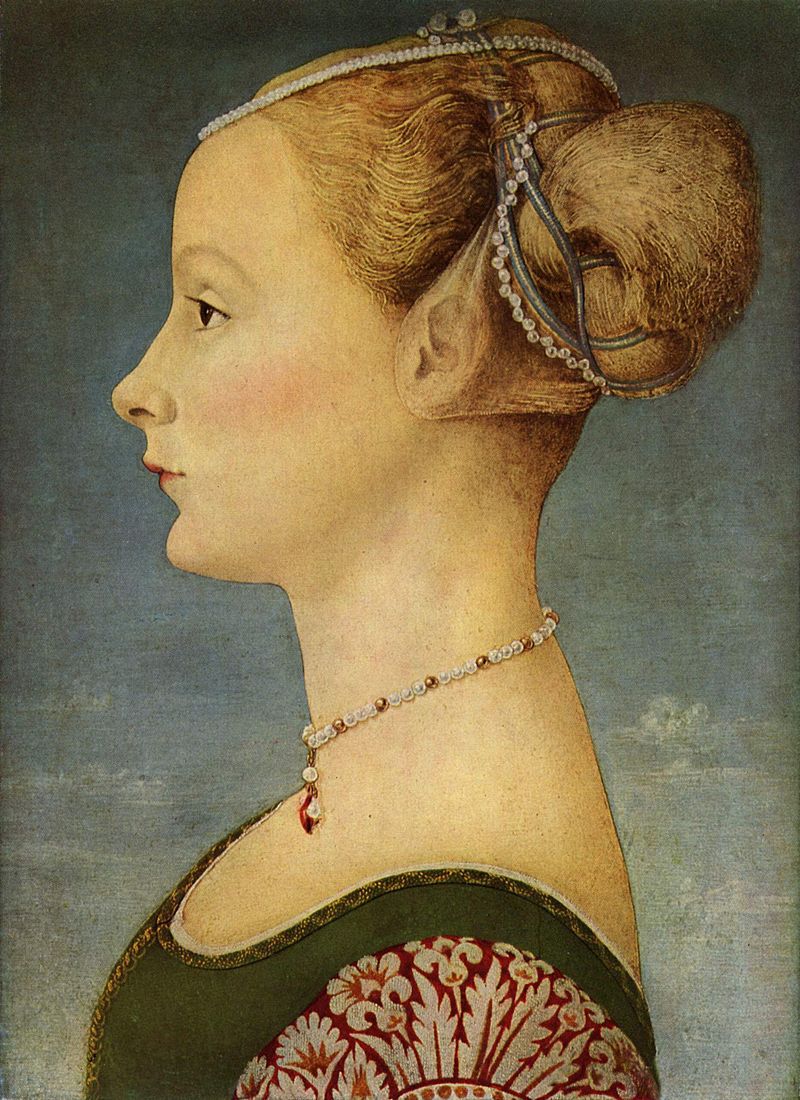 Questo è un dipinto a tecnica mista su tavola (45,5x32,7 cm); non si sa con certezza se l’abbia eseguito Piero del Pollaiolo o, più probabilmente, suo fratello Antonio.
È conservato nel Museo Poldi Pezzoli di Milano, dove è utilizzato come simbolo stesso del museo.
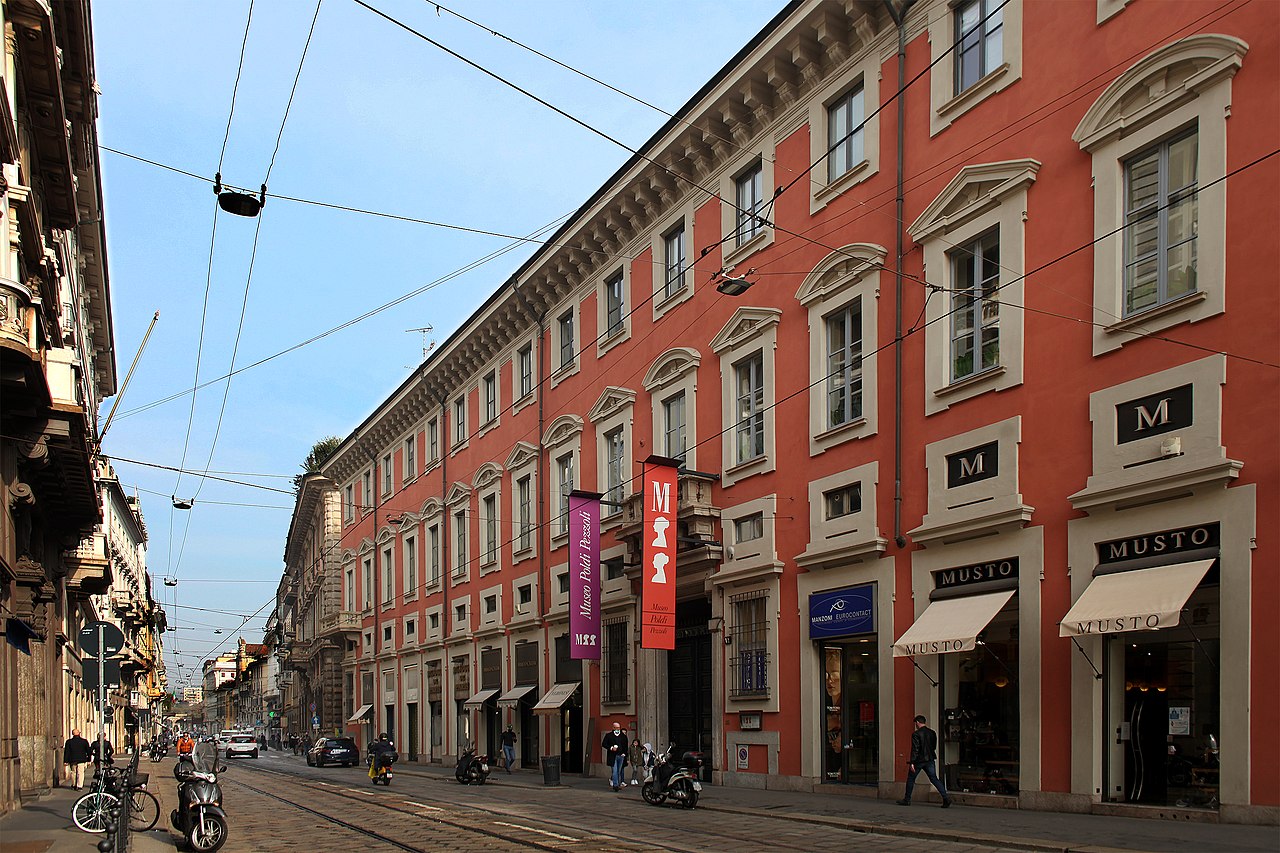 L'opera è il più celebre e uno dei meglio conservati ritratti di dama di profilo.
La donna è raffigurata sullo sfondo di un cielo azzurro solcato da alcune nubi, posta di profilo, secondo l'usanza tipica delle corti italiane che si ispiravano alle medaglie usate nell’impero romano.
Usa le schede che ti darà l’insegnante per provare a riprodurre, in proporzione e nel modo più preciso possibile, il ritratto.
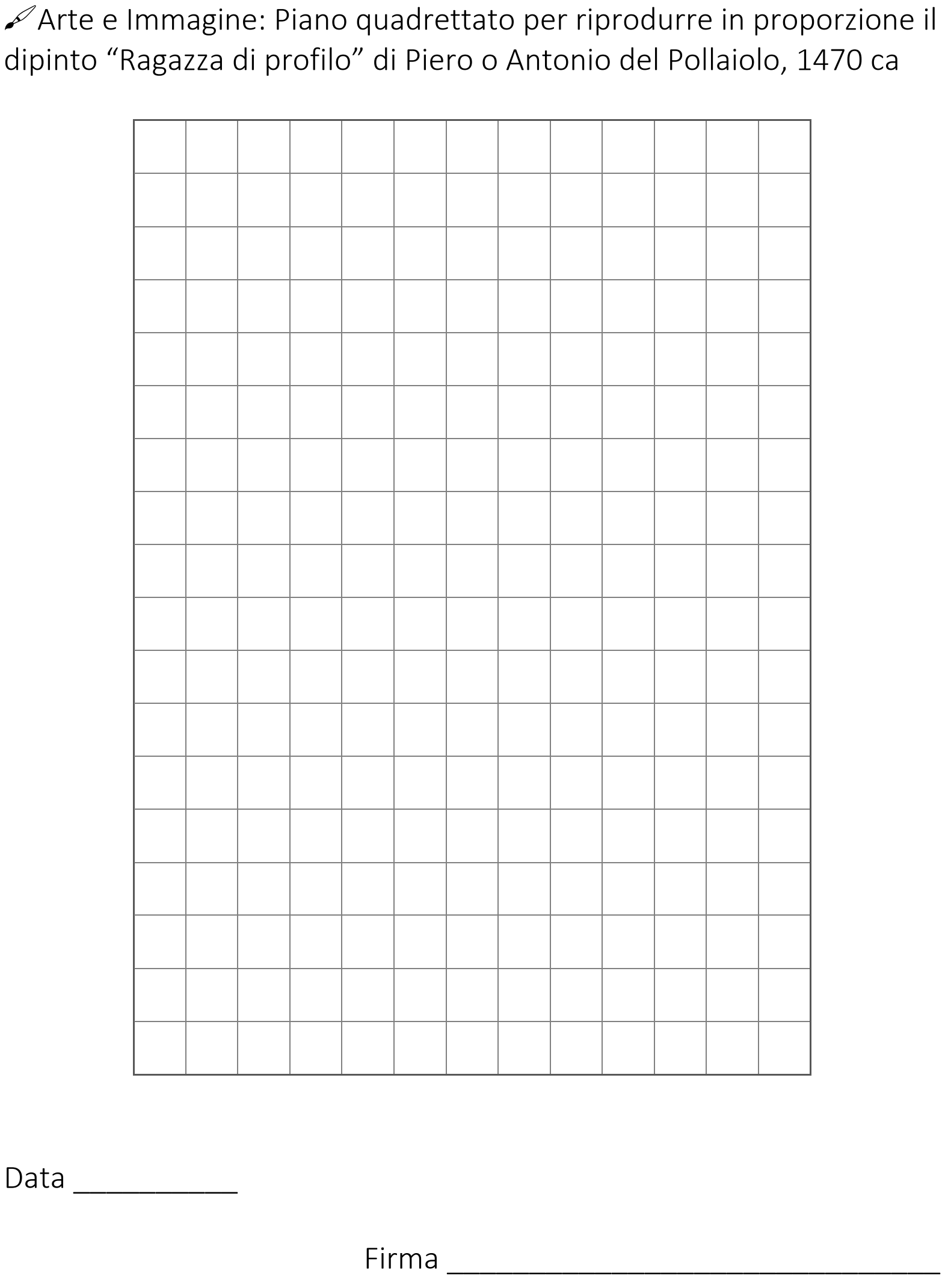 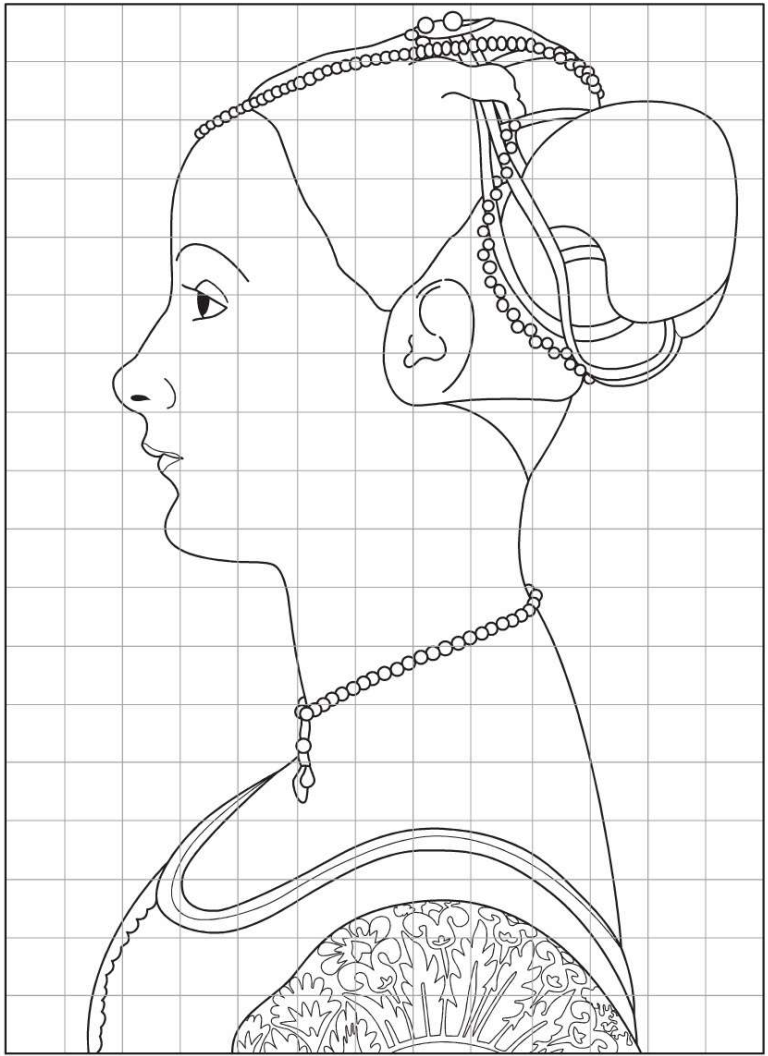 Buona arte!